APRIORI ALGORITHM
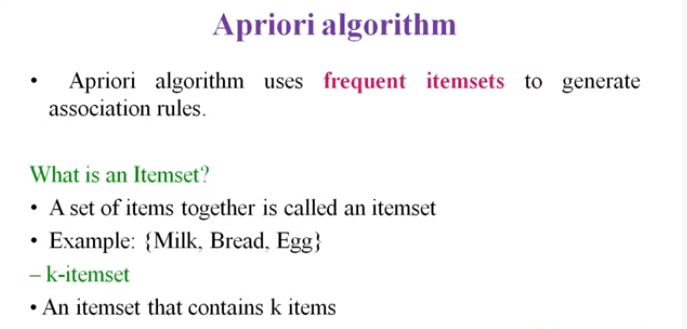 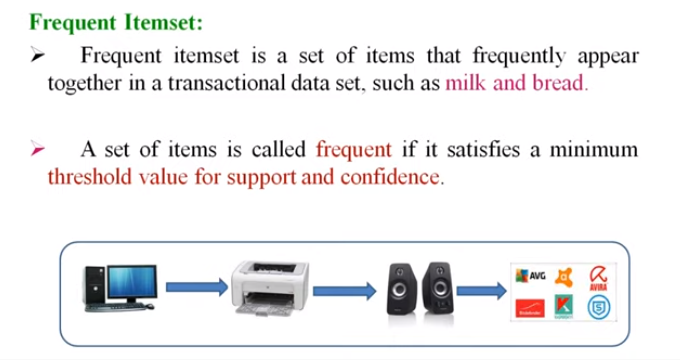 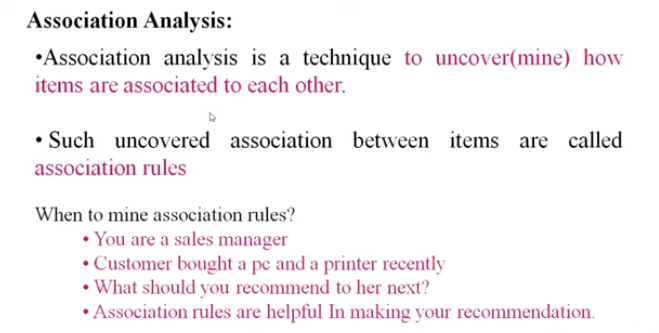 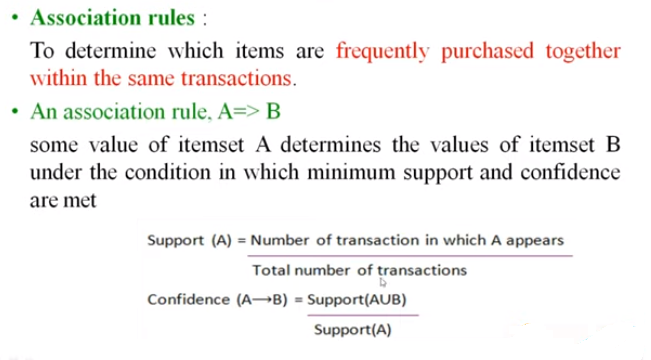 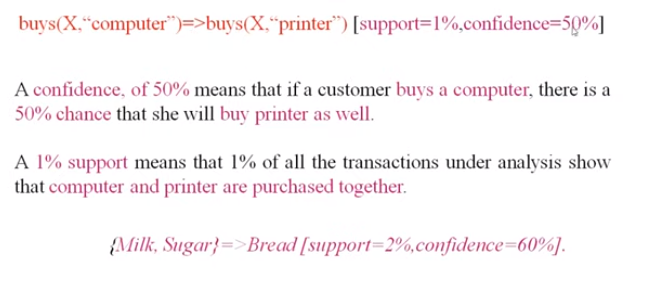 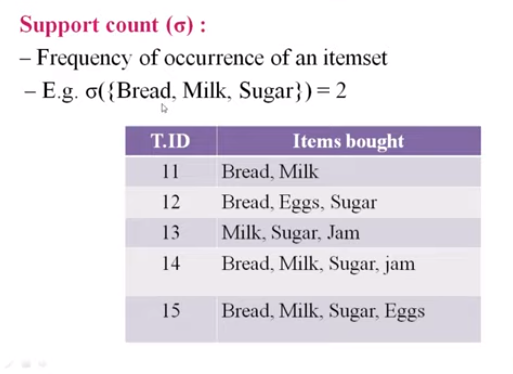 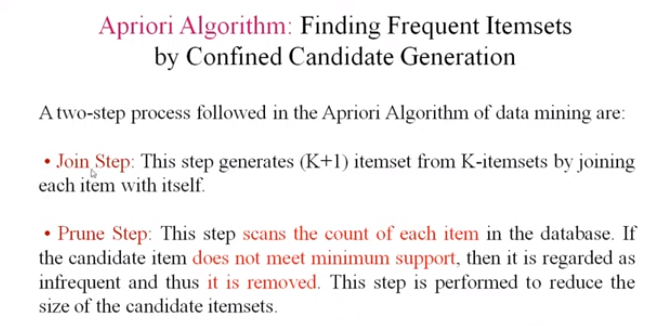 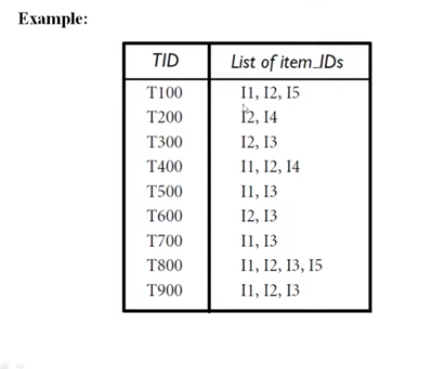 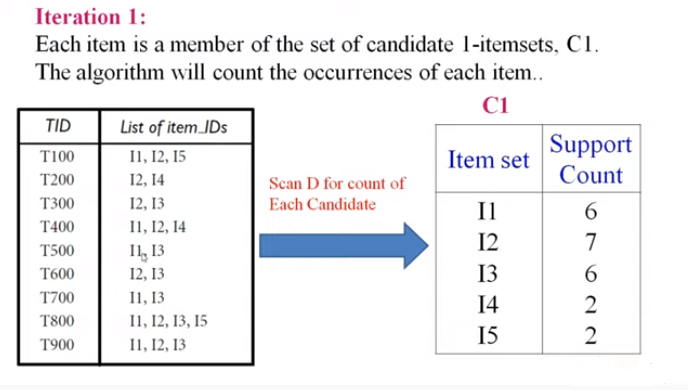 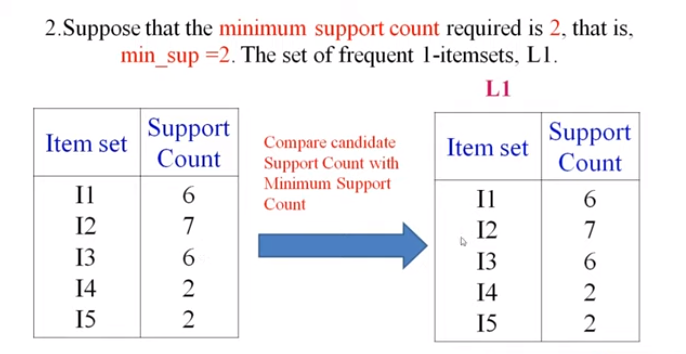 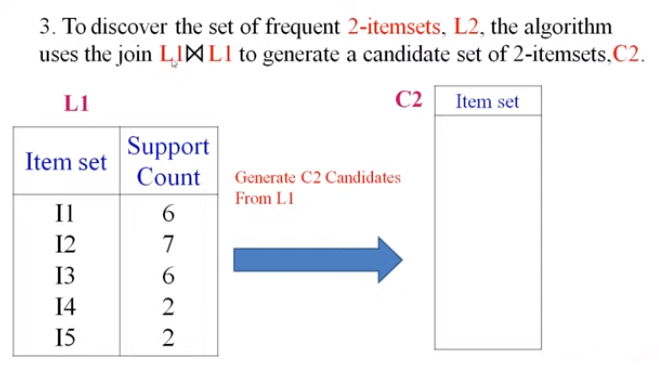 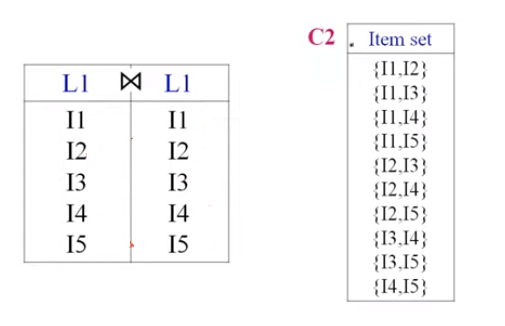 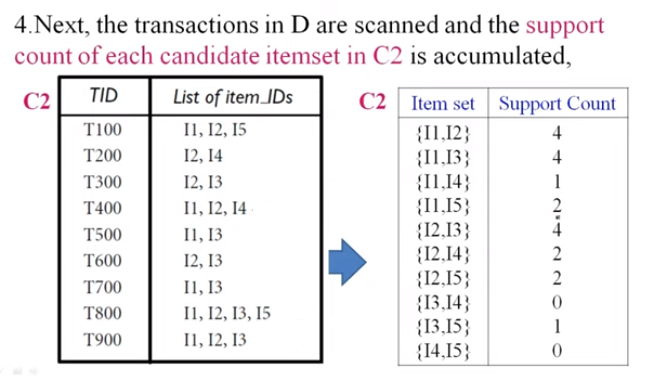 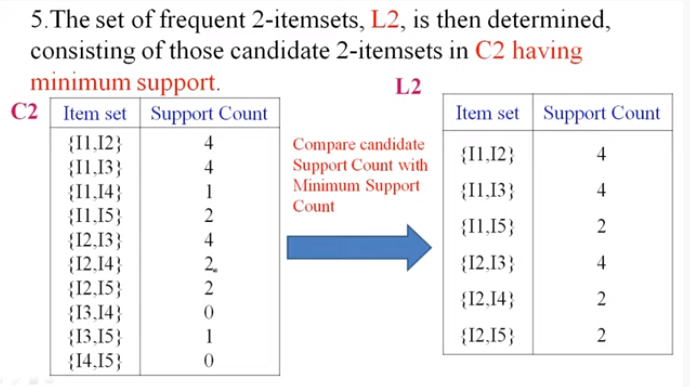 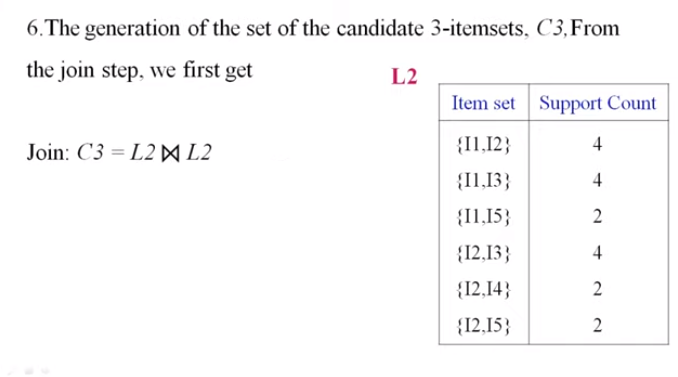 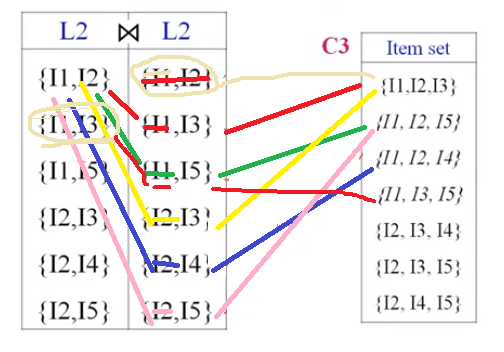 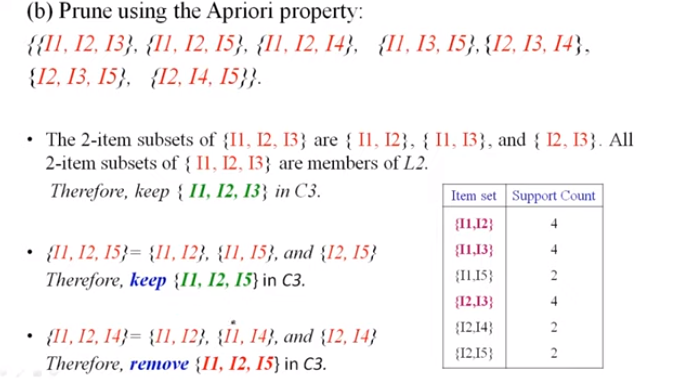 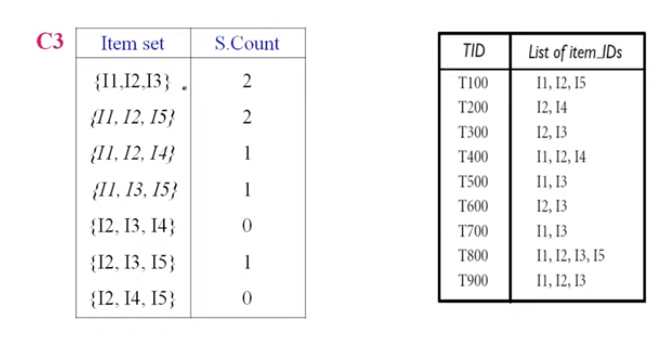 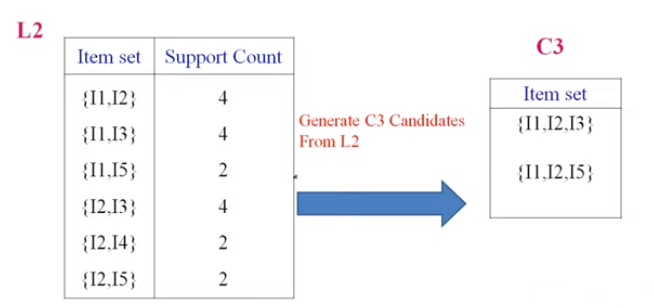 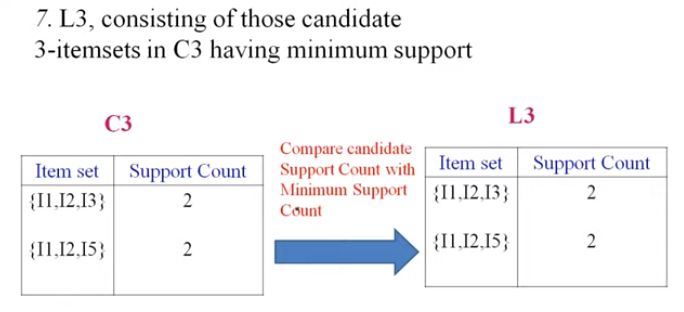 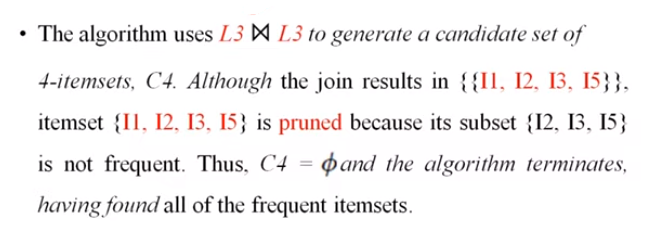 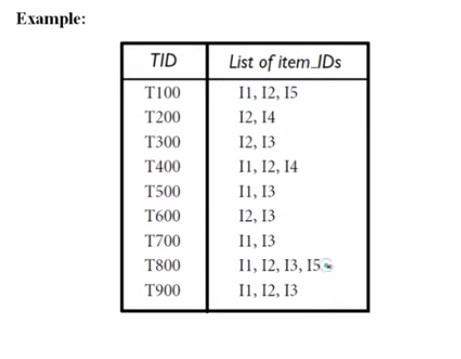 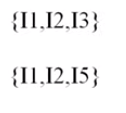 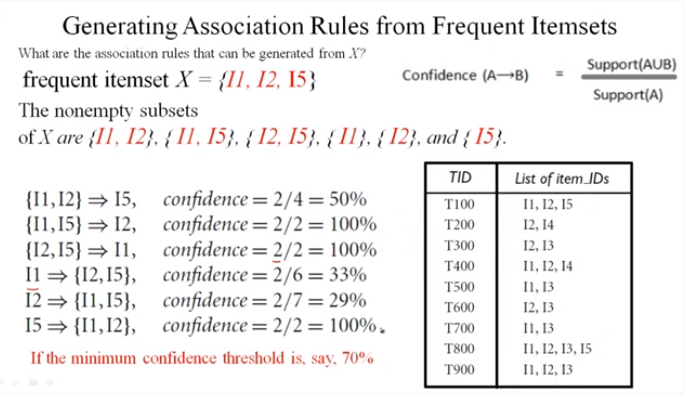